CHƯƠNG 6:
SINH HỌC VI SINH VẬT
BÀI 21
TRAO ĐỔI CHẤT, SINH TRƯỞNG VÀ SINH SẢN 
Ở VI SINH VẬT
TIẾT ...
BÀI 21: TRAO ĐỔI CHẤT, SINH TRƯỞNG VÀ SINH SẢN Ở VI SINH VẬT
I. QUÁ TRÌNH TỔNG HỢP VÀ PHÂN GIẢI CÁC CHẤT Ở VI SINH VẬT
1.Quá trình tổng hợp
 - Sinh tổng hợp (quá trình đồng hoá), trong đó tế bào sử dụng năng lượng để liên kết các phân tử đơn giản thành các phân tử hữu cơ phức tạp cần thiết. Vi sinh vật có khả năng sinh tổng hợp tất cả các chất thiết yếu cho tế bào như carbohydrate, protein, nucleic acid và lipid.
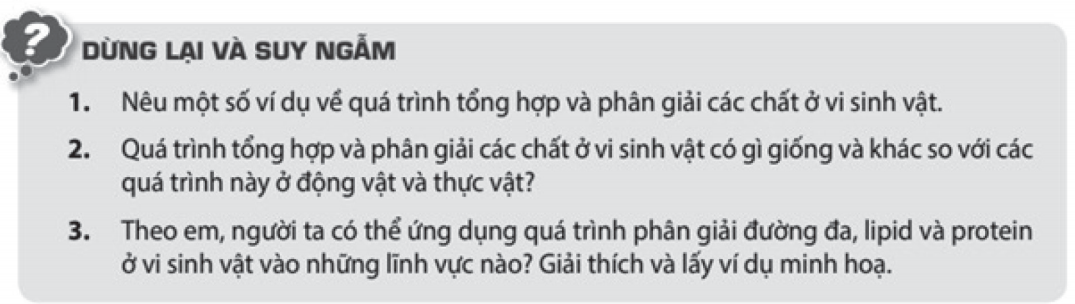 BÀI 21: TRAO ĐỔI CHẤT, SINH TRƯỞNG VÀ SINH SẢN Ở VI SINH VẬT
I. QUÁ TRÌNH TỔNG HỢP VÀ PHÂN GIẢI CÁC CHẤT Ở VI SINH VẬT
1. Quá trình tổng hợp
 -  Nhiều vi sinh vật có khả năng tổng hợp nên một loại đường đơn quan trọng là glucose theo nhiều con đường, trong đó con đường quang hợp là phổ biến và quan trọng nhất.
- Từ glucose, các vi sinh vật tổng hợp nên các đường đa làm nguyên liệu xây dựng tế bào và dự trữ năng lượng
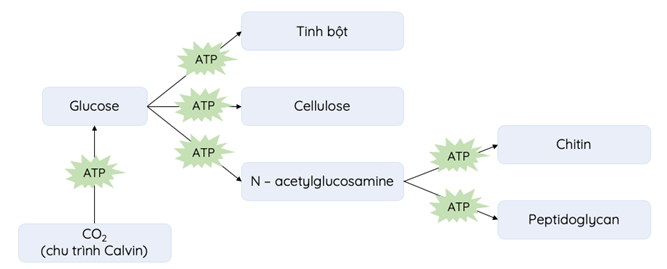 Quan sát các hình ảnh trên, cho biết sinh trưởng của vi sinh vật là gì ?
BÀI 21: TRAO ĐỔI CHẤT, SINH TRƯỞNG VÀ SINH SẢN Ở VI SINH VẬT
I. QUÁ TRÌNH TỔNG HỢP VÀ PHÂN GIẢI CÁC CHẤT Ở VI SINH VẬT
1. Quá trình tổng hợp
 -  b. Tổng hợp protein
- Protein được tổng hợp từ các đơn phân là các amino acid. Phần lớn vi sinh vật có khả năng tự tổng hợp được toàn bộ 20 amino acid cần thiết cho sự phát triển, trong khi con người chỉ có thể tổng hợp được 11 amino acid.
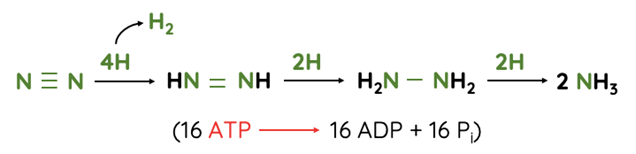 Quan sát các hình ảnh trên, cho biết sinh trưởng của vi sinh vật là gì ?
BÀI 21: TRAO ĐỔI CHẤT, SINH TRƯỞNG VÀ SINH SẢN Ở VI SINH VẬT
I. QUÁ TRÌNH TỔNG HỢP VÀ PHÂN GIẢI CÁC CHẤT Ở VI SINH VẬT
1. Quá trình tổng hợp
 - c. Tổng hợp lipid
- Lipid là thành phần chính của màng tế bào và màng ngoài của vi khuẩn Gram âm.
- Lipid được tổng hợp từ các acid béo và glycerol.
d. Tổng hợp nucleic acid
- Nucleotide được tổng hợp từ một gốc đường 5 carbon và các amino acid glutamine. glycine, aspartate và phosphoric acid. Các phản ứng đều sử dụng năng lượng từ ATP.
- Nucleic acid được tổng hợp từ các đơn phân là nucleotide qua một quá trình phức tạp.
Quan sát các hình ảnh trên, cho biết sinh trưởng của vi sinh vật là gì ?
BÀI 21: TRAO ĐỔI CHẤT, SINH TRƯỞNG VÀ SINH SẢN Ở VI SINH VẬT
I. QUÁ TRÌNH TỔNG HỢP VÀ PHÂN GIẢI CÁC CHẤT Ở VI SINH VẬT
2. Phân giải các chất
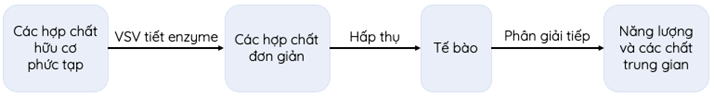 Quan sát các hình ảnh trên, cho biết sinh trưởng của vi sinh vật là gì ?
BÀI 21: TRAO ĐỔI CHẤT, SINH TRƯỞNG VÀ SINH SẢN Ở VI SINH VẬT
II. SINH TRƯỞNG CỦA VI SINH VẬT
1. Khái niệm sinh trưởng của quần thể vi sinh vật
 - là sự tăng lên về số lượng tế bào của quần thể vi sinh vật thông qua quá trình sinh sản
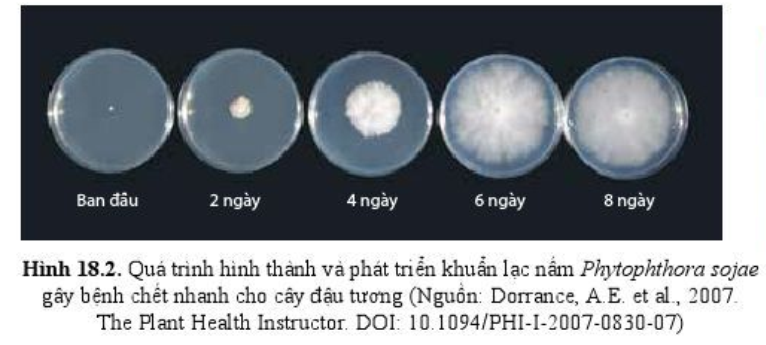 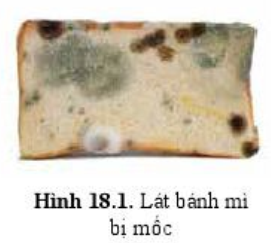 Quan sát các hình ảnh trên, cho biết sinh trưởng của vi sinh vật là gì ?
BÀI 21: TRAO ĐỔI CHẤT, SINH TRƯỞNG VÀ SINH SẢN Ở VI SINH VẬT
II. SINH TRƯỞNG CỦA VI SINH VẬT
1. Khái niệm sinh trưởng của quần thể vi sinh vật
 - là sự tăng lên về số lượng tế bào của quần thể vi sinh vật thông qua quá trình sinh sản
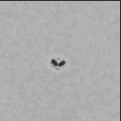 Quan sát đoạn phim, cho biết sinh trưởng của vi sinh vật là gì ?
Dấu hiệu thể hiện sinh trưởng ở sinh vật bậc cao (động vật, thực vật) là gì?
BÀI 21: TRAO ĐỔI CHẤT, SINH TRƯỞNG VÀ SINH SẢN Ở VI SINH VẬT
I. SINH TRƯỞNG CỦA VI SINH VẬT
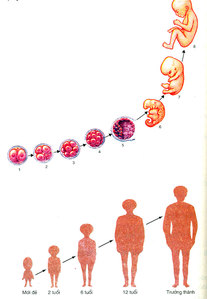 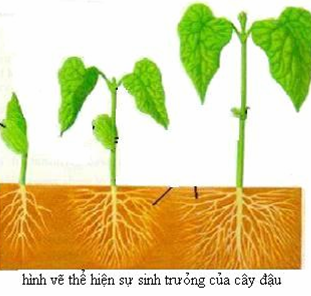 DD NƯỚC DỪA VÀ CHUỐI
BÀI 21: TRAO ĐỔI CHẤT, SINH TRƯỞNG VÀ SINH SẢN Ở VI SINH VẬT
II. SINH TRƯỞNG CỦA VI SINH VẬT
DD NƯỚC DỪA VÀ CHUỐI
Nuôi cấy không liên tục
Nuôi cấy liên tục
Bình nuoâi cấy VK
Bình nuôi cấy VK
Phần dịch lấy ra
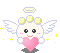 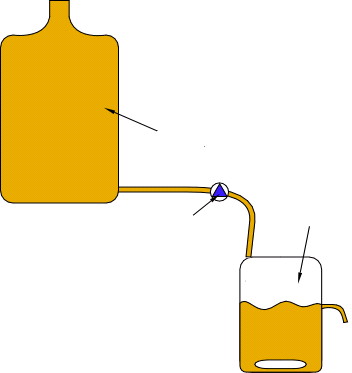 Phân biệt sự khác nhau giữa nuôi cấy không liên tục và nuôi cấy liên tục ?
Nuôi cấy liên tục
Bình môi trường dinh dưỡng
Bình chứa môi trường
Bình nuôi cấy
van
Bình nuôi cấy
Nuôi cấy không liên tục
BÀI 21: TRAO ĐỔI CHẤT, SINH TRƯỞNG VÀ SINH SẢN Ở VI SINH VẬT
I. SINH TRƯỞNG CỦA VI SINH VẬT
II. SỰ SINH TRƯỞNG CỦA QUẦN THỂ VI KHUẨN
1. Nuôi cấy không liên tục
 - là nuôi cấy trên môi trường không được bổ sung chất dinh dưỡng và không lấy đi các sản phẩm chuyển hoá vật chất.
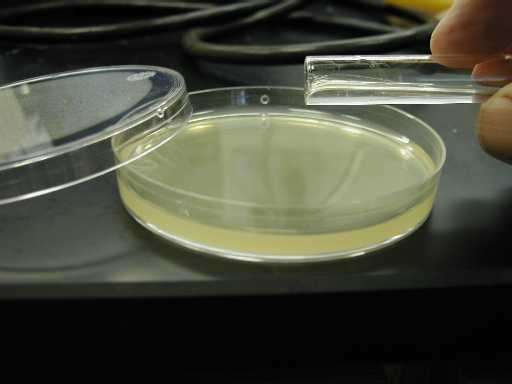 Nêu khái niệm nuôi cấy không liên tục?
Nuôi cấy không liên tục trong đĩa pêtri
Pha cân bằng
Pha suy vong
Pha luỹ thừa
Số lượng tế bào
Pha tiềm phát
Thời gian
BÀI 21: TRAO ĐỔI CHẤT, SINH TRƯỞNG VÀ SINH SẢN Ở VI SINH VẬT
I. SINH TRƯỞNG CỦA VI SINH VẬT
1. Các pha sinh trưởng của quần thể vi khuẩn
- Đồ thị sinh trưởng theo một đường cong gồm 4 pha
a. Pha tiềm phát (pha lag)
 - Số lượng tế bào trong quần thể chưa tăng vì vi khuẩn thích nghi với môi trường, hình thành Enzim cảm ứng  để phân giải cơ chất.
Số lượng tế bào
Pha tiềm phát
Thời gian
Từ đồ thị, hãy nhận xét số lượng tế bào theo thời gian trong pha tiềm phát  ?
Vì sao số lượng tế bào trong quần thể chưa tăng ?
Đặc điểm của pha tiềm phát  ?
Số lượng tế bào
Pha tiềm phát
Thời gian
b. Pha lũy thừa (pha log)
 - Số lượng tế bào trong quần thể tăng lên rất nhanh vì vi khuẩn sinh trưởng với tốc độ lớn nhất và không đổi.
Pha luỹ thừa
Từ sơ đồ, hãy nhận xét số lượng tế bào theo thời gian trong pha lũy thừa ?
Vì sao số lượng tế bào trong quần thể tăng nhanh ?
Đặc điểm của pha lũy thừa ?
Pha luỹ thừa
Số lượng tế bào
Pha tiềm phát
c. Pha cân bằng
 - Số lượng vi khuẩn trong quần thể đạt đến cực đại và không đổi theo thời gian, số lượng tế bào sinh ra bằng số lượng tế bào chết đi
Pha cân bằng
Thời gian
Từ sơ đồ, hãy nhận xét số lượng tế bào theo thời gian trong pha cân bằng ?
Vì sao số lượng tế bào trong quần thể không tăng ?
Đặc điểm của pha cân bằng ?
Pha cân bằng
Pha luỹ thừa
Số lượng tế bào
Pha tiềm phát
d. Pha suy vong
 - Số tế bào sống trong quần thể giảm dần, do cạn kiệt chất dinh dưỡng và chất độc hại tích lũy quá nhiều
Pha suy vong
Thời gian
Từ sơ đồ, hãy nhận xét số lượng tế bào theo thời gian trong pha suy vong ?
Đặc điểm của pha suy vong ?
Vì sao số lượng tế bào giảm dần ?
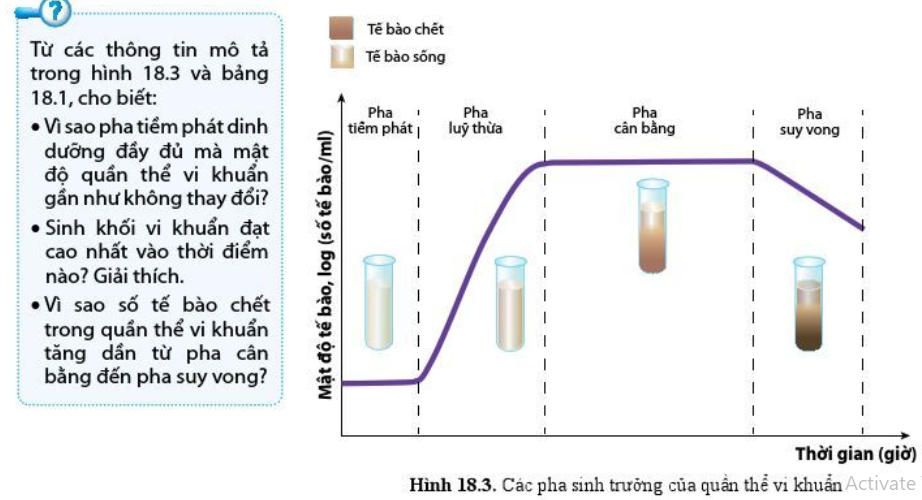 Pha cân bằng
Pha suy vong
Số lượng tế bào
Pha luỹ thừa
Pha tiềm phát
Thời gian
Làm thế nào để khắc phục hiện tượng vi khuẩn không tăng ở pha cân bằng? Số lượng tế bào của một quần thể trong tự nhiên có tăng mãi không? Vì sao?
BÀI 21: TRAO ĐỔI CHẤT, SINH TRƯỞNG VÀ SINH SẢN Ở VI SINH VẬT
III. CÁC YẾU TỐ ẢNH HƯỞNG ĐẾN SINH TRƯỞNG CỦA VI SINH VẬT
1. Các yếu tố vật lí
HOẠT ĐỘNG NHÓM
PHT : Ghép 2 cột phù hợp
HOẠT ĐỘNG NHÓM
PHT : - Ghép 2 cột phù hợp
BÀI 21: TRAO ĐỔI CHẤT, SINH TRƯỞNG VÀ SINH SẢN Ở VI SINH VẬT
III. CÁC YẾU TỐ ẢNH HƯỞNG ĐẾN SINH TRƯỞNG CỦA VI SINH VẬT
2. Các yếu tố hoá học
a. Chất dinh dưỡng
- Các loài sinh vật chỉ có thể tồn tại và sinh sản trong môi trường có các chất dinh dưỡng như protein, lipid, carbohydrate, ion khoáng,...
- Một số vi sinh vật chỉ sinh trưởng được khi có mặt các nhân tố sinh trưởng trong môi trường. Nhân tố sinh trưởng là những chất cần thiết cho sự sinh trưởng của chúng nhưng với hàm lượng rất ít.
- Dựa vào khả năng tổng hợp các nhân tố sinh trưởng, vi sinh vật được chia thành hai loại:
Vi sinh vật khuyết dưỡng: không tự tổng hợp được các nhân tố sinh trưởng.
Vi sinh vật nguyên dưỡng: tự tổng hợp được các nhân tố sinh trưởng.
BÀI 21: TRAO ĐỔI CHẤT, SINH TRƯỞNG VÀ SINH SẢN Ở VI SINH VẬT
III. CÁC YẾU TỐ ẢNH HƯỞNG ĐẾN SINH TRƯỞNG CỦA VI SINH VẬT
1. Các yếu tố hoá học
b. Chất ức chế
BÀI 21: TRAO ĐỔI CHẤT, SINH TRƯỞNG VÀ SINH SẢN Ở VI SINH VẬT
III. CÁC YẾU TỐ ẢNH HƯỞNG ĐẾN SINH TRƯỞNG CỦA VI SINH VẬT
3. Kháng sinh, ý nghĩa của kháng sinh và tác hại của việc lạm dụng kháng sinh
- Kháng sinh ức chế và tiêu diệt vi khuẩn theo nhiều cơ chế khác nhau. 
→ Con người đã phát triển và sử dụng rỗng rãi các loại thuốc kháng sinh để điều trị các bệnh gây ra bởi vi khuẩn, giúp cứu sống nhiều người và thúc đẩy chăn nuôi.
- Hiện tượng kháng lại thuốc kháng sinh ở vi khuẩn đang là mối lo ngại lớn đối với toàn nhân loại. Nguyên nhân chính là do việc sử dụng thuốc kháng sinh không đúng theo chỉ định của bác sĩ hoặc do bệnh nhân tự ý dùng thuốc.
- Việc sử dụng rộng rãi thuốc kháng sinh trong chăn nuôi làm tăng nguy cơ xuất hiện vi khuẩn kháng thuốc, thậm chí đa kháng thuốc trên vật nuôi. Những vi khuẩn này có thể được truyền sang người và gene kháng kháng sinh có thể được truyền sang vi khuẩn gây bệnh ở người.
- Để kéo dài hiệu quả điều trị bệnh của thuốc kháng sinh cũng như làm chậm quá trình kháng lại thuốc kháng sinh ở vi khuẩn gây bệnh, chúng ta cần tuân thủ triệt để quy trình điều trị bệnh bằng thuốc kháng sinh, hạn chế tối đa sử dụng thuốc kháng sinh trong chăn nuôi, đặc biệt là việc dùng chúng với vai trò như là một chất kích thích tăng trưởng..
BÀI 21: TRAO ĐỔI CHẤT, SINH TRƯỞNG VÀ SINH SẢN Ở VI SINH VẬT
III. CÁC YẾU TỐ ẢNH HƯỞNG ĐẾN SINH TRƯỞNG CỦA VI SINH VẬT
 Ứng dụng: -Tạo điều kiện nuôi cấy thích hợp.
                     - Chế biến, bảo quản thực phẩm (muối dưa, làm sữa chua)
VSV gây bệnh thường sống ở pH trung tính, dưa và sữa chua tốt có môi trường axit
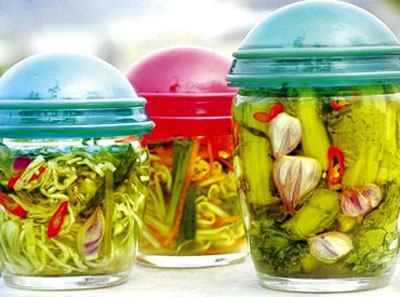 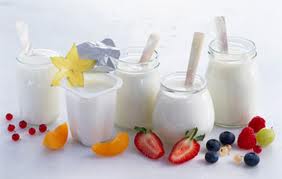 BÀI 21: TRAO ĐỔI CHẤT, SINH TRƯỞNG VÀ SINH SẢN Ở VI SINH VẬT
III. CÁC YẾU TỐ ẢNH HƯỞNG ĐẾN SINH TRƯỞNG CỦA VI SINH VẬT
- Sự thay đổi pH của môi trường dinh dưỡng cũng ảnh hưởng đến sinh trưởng của vi sinh vật. Mỗi vi sinh vật chỉ có thể sinh trưởng trong khoảng pH thích hợp.
VSV thường tiết ra các chất làm thay đổi pH của môi trường
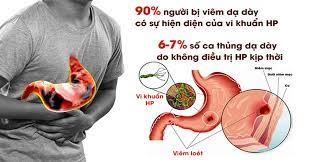 BÀI 21: TRAO ĐỔI CHẤT, SINH TRƯỞNG VÀ SINH SẢN Ở VI SINH VẬT
IV. SINH SẢN CỦA VI SINH VẬT
1. Phân đôi
- Phân đôi là hình thức sinh sản phổ biến ở vi sinh vật, trong đó một tế bào mẹ phân chia thành hai tế bào con giống nhau.
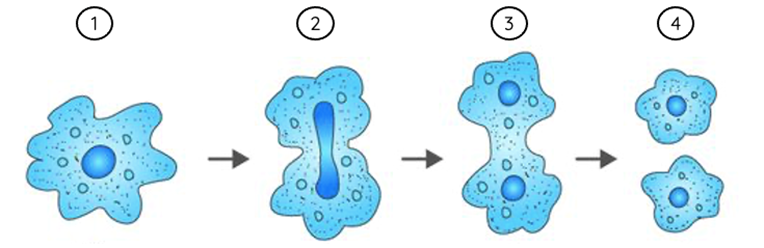 Sinh sản phân đôi ở trùng amip
BÀI 21: TRAO ĐỔI CHẤT, SINH TRƯỞNG VÀ SINH SẢN Ở VI SINH VẬT
IV. SINH SẢN CỦA VI SINH VẬT
2. Sinh sản bằng bào tử
- Nấm có khả năng sinh sản bằng bào tử dạng vô tính hoặc hữu tính, vi khuẩn cũng có thể sinh sản nhờ các ngoại bào tử.
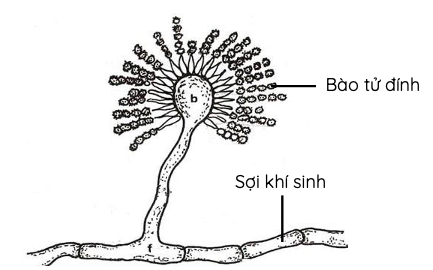 Nấm mốc thuộc chi Aspergillus
BÀI 21: TRAO ĐỔI CHẤT, SINH TRƯỞNG VÀ SINH SẢN Ở VI SINH VẬT
IV. SINH SẢN CỦA VI SINH VẬT
3. Nảy chồi
- Nảy chồi là phương thức sinh sản vô tính đặc trưng của một số ít vi sinh vật như vi khuẩn quang dưỡng màu tía, nấm men.
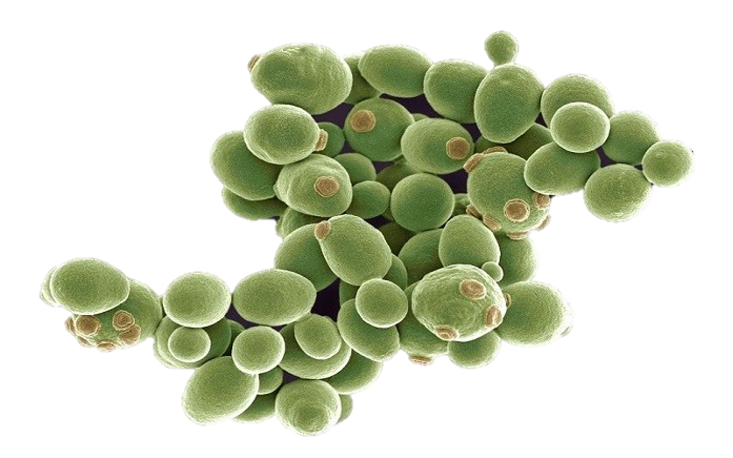 Nảy chồi ở nấm men Saccharomyces cerevisiae ​​
Câu 1  Trong điều kiện nuôi cấy không liên tục, tốc độ sinh trưởng của vi sinh vật đạt cực đại ở pha
A) tiềm phát
B) luỹ thừa
C) cân bằng
D) suy vong
Câu 2 Trong điều kiện  nuôi cấy không liên tục, số lượng vi sinh vật đạt cực đại và không đổi theo thời gian ở pha
A) tiềm phát
B) luỹ thừa
C) cân bằng
D) suy vong
Câu 3 Trong điều kiện  nuôi cấy không liên tục, để thu sinh khối vi sinh vật tối đa nên dừng ở đầu pha
A) tiềm phát
B) luỹ thừa
C) cân bằng
D) suy vong
Câu 4  Trong điều kiện nuôi cấy không liên tục, enzim cảm ứng được hình thành ở pha
A) tiềm phát
B) luỹ thừa
C) cân bằng
D) suy vong
CỦNG CỐ
1
2
3
4
5
6
7
8
9
10
11
12
Đây là một loài vi sinh vật được dùng nhiều trong công nghệ vi sinh.
CỦNG CỐ
Đây là một loài vi sinh vật được dùng nhiều trong công nghệ vi sinh.
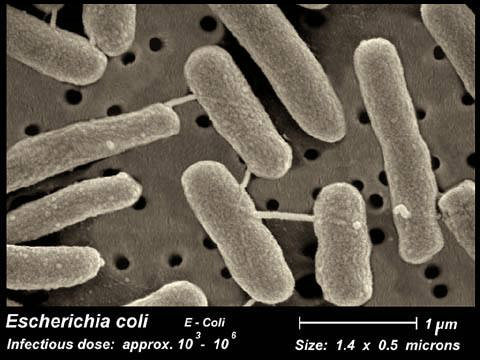 Câu 1
   Chất nào sau đây có tác dụng diệt khuẩn có chọn lọc?
 A. Các hợp chất phênol
 B. Phoocmanđêhit
 C. Cồn
 D. Chất kháng sinh
CỦNG CỐ
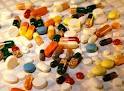 Câu 2
   Tại sao dưa, cà muối lại bảo quản được lâu?
Axit lactic do vi khuẩn lactic tiết ra cùng với nồng độ muối cao 
kìm hãm sinh trưởng của các vi khuẩn làm hỏng thực phẩm	
B. Nồng độ muối cao làm dưa, cà không còn nước trong tế bào 
nên không bị hỏng	
C. Muối là chất ức chế sự phát triển của vi sinh vật làm hỏng 
thực phẩm	
D. Muối là chất có khả năng diệt hết vi khuẩn gây hỏng thức ăn
CỦNG CỐ
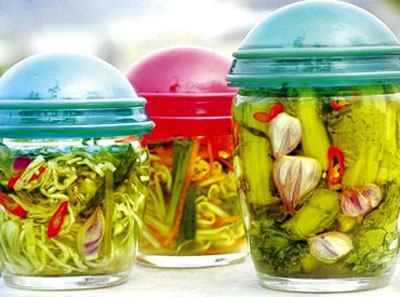 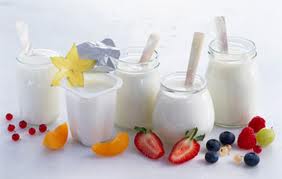 Câu 3
   Giữ thực phẩm được khá lâu trong tủ lạnh vì
A. nhiệt độ thấp có thể diệt khuẩn.
B. nhiệt độ thấp làm cho thức ăn đông lại, vi khuẩn không thể 
phân huỷ được.
C. trong tủ lạnh vi khuẩn bị mất nước nên không hoạt 
động được.
D. ở nhiệt độ thấp trong tủ lạnh các vi khuẩn kí sinh bị ức chế.
CỦNG CỐ
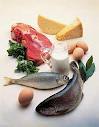 CHỌN CÂU TRẢ LỜI ĐÚNG NHẤT
Câu 4: Vi sinh vật được con người quan tâm khai thác và sử dụng do:
A. Sinh trưởng nhanh
B. Kích thước nhỏ
C. Có nhiều hình thức sinh sản
D. Tốc độ sinh sản và tổng hợp vật chất cao
Đ
Ứng dụng của việc nghiên cứu sinh sản ở vi sinh vật?
+ Muối chua rau, quả
+ Chế biến nước mắm, nước tương.
+ Sản xuất bia, rượu.
+ Chế biến và sản xuất thức ăn gia súc.
+ Sản xuất axit amin, axit lactic, vitamin…